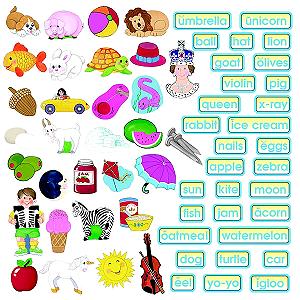 Bahan kuliah 
IF1220 Matematika Diskrit
Himpunan (Bag. 1 – Update 2025)
Oleh: Rinaldi Munir
Program Studi Teknik Informatika
STEI - ITB
1
Definisi Himpunan
Himpunan (set) adalah sekumpulan objek yang tak-terurut dan  berbeda satu sama lain.

Objek di dalam himpunan disebut elemen, unsur, atau anggota. 

Contoh: 
   - HMIF adalah sebuah himpunan mahasiswa, anggota di dalamnya adalah mahasiswa Prodi IF dan STI. Tiap mahasiswa di dalam HMIF berbeda satu sama lain.
   - Satu set komputer desktop terdiri dari CPU, monitor, dan keyboard
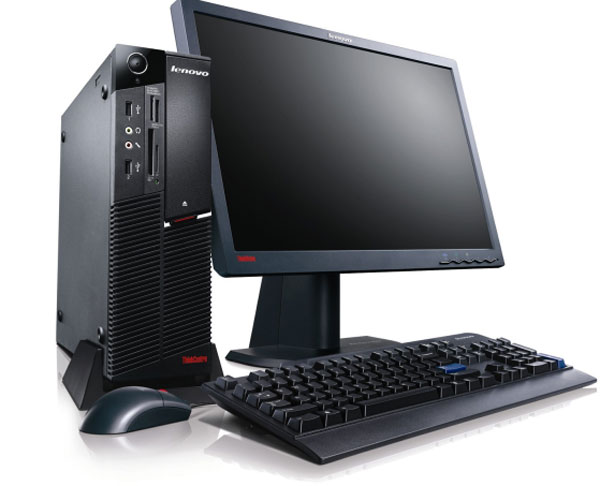 2
Satu set mainan huruf (huruf besar dan kecil)
Himpunan mahasiswa
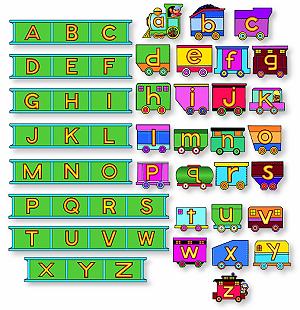 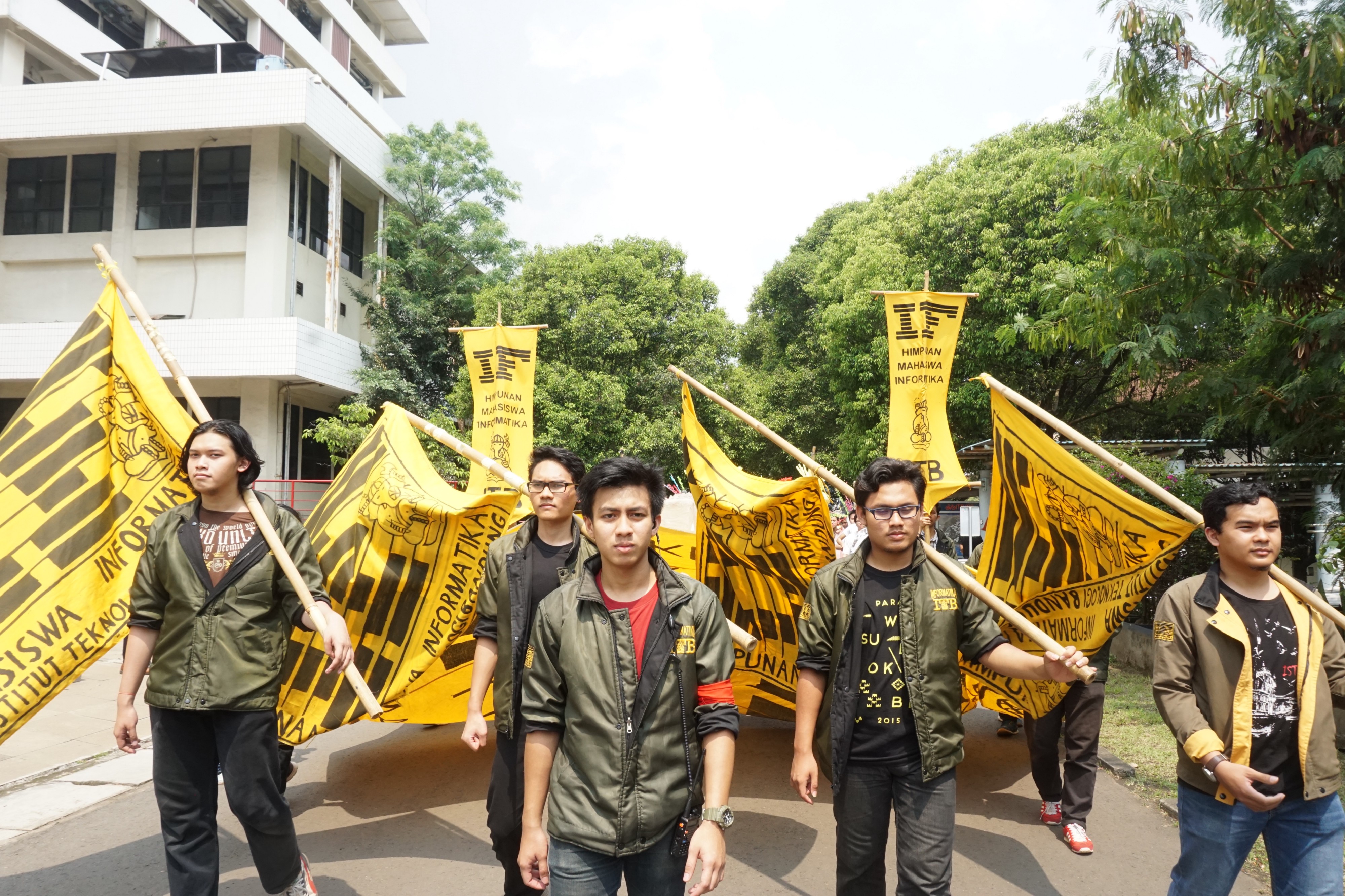 3
Perhatikan bedanya:
   {1, 2, 3, 4, 5, 6 }  Himpunan (set)

   {1, 2, 2, 3, 4, 4, 4, 5, 6}  Himpunan-ganda (multi-set)  perluasan konsep set
                                             Ada elemen yang berulang (ganda)
			     Dibahas dalam sub-bab tersendiri

Urutan elemen di dalam himpunan tidak penting
        	{a, b, c, d} = {d, b, a, c}  = {c, a, d, b}  

Perulangan elemen hanya dihitung satu kali, kecuali jika disebut sebagai multiset
	 {1, 2, 2, 3, 4, 4, 4, 5, 6} = {1, 2, 3, 4, 5, 6} 	

Setiap elemen di dalam himpunan tidak harus berkorelasi satu sama lain, yang penting BERBEDA satu sama lain
          { 56, Rp3000, Amir, cacing, Silver Queen, -45 C , paku}
4
Cara Penyajian Himpunan
Enumerasi
	Setiap anggota himpunan didaftarkan secara rinci. Himpunan ditulis dengan hurtuf kapital.

	Contoh 1. 
	-  Himpunan lima bilangan asli pertama: A = {1, 2, 3, 4, 5}.      
	-  Himpunan lima huruf vocal: B = {a, i, u, e, o}.             
	-  C = {kucing, a, Amir, 10, paku, kaos jersey} 
	-  R  = { 1, 2, {1, 2, 3}, {1, 3} }
	-  C  = {a, {a}, {{a}} }
	-  K  = { {} }						            
	-  Himpunan bilangan bulat kurang dari 100: {1, 2, ..., 99 }	  
	-  Himpunan bilangan bulat: {…, -2, -1, 0, 1, 2, …}.
5
Keanggotaan

	x  A :  x merupakan anggota himpunan A; 
	x  A :  x bukan merupakan anggota himpunan A.
  
Contoh 2. Misalkan: 	
		A = {1, 2, 3, 4},  R  = { a, b, {a, b, c}, {a, c} }
       	K  = {{}}
	maka
		3  A
		{a, b, c}  R
    	c  R	
	  	{}  K
		{}  R
6
Contoh 3. Jika 	P1 = {a, b}, 
				P2 = { {a, b} }, 
				P3 = {{{a, b}}}, 
	maka
		a  P1
		a  P2
		P1  P2
		P1  P3
		P2  P3
7
Simbol-simbol Baku

N =  himpunan bilangan asli (natural)  =  { 1, 2, ... }      *)
Z =  himpunan bilangan bulat  =  { ..., -2, -1, 0, 1, 2, ... }
P = Z+ = himpunan bilangan bulat positif = {1, 2, 3, … }
Q =  himpunan bilangan rasional = {p/q | p, q  Z dan q  0}
        Contoh bilangan rasional:  -3/4, -4/5, 2/3, ½, dst                                                 
R =  himpunan bilangan riil 
R+ = himpunan bilangan riil positif 
C =  himpunan bilangan kompleks = {a + bi |  a, b  R}
 
Himpunan yang universal: semesta pembicaraan, disimbolkan dengan U atau S. 
Contoh: Misalkan U = {1, 2, 3, 4, …, 10} dan A adalah himpunan  bagian dari U, 
               dengan A = {1, 3, 5, 7, 9}.
*) Sebagian literatur ada yang menyebutkan bilangan asli dimulai dari 0
8
Di dalam bahasa pemrograman tipe data atau type mengacu pada nama sebuah himpunan beserta operasi yang dapat dilakukan pada objek di dalam himpunan tersebut.

Sebagai contoh dalam Bahasa C:
     - tipe data char adalah himpunan bilangan bulat {0, 1, 2, …, 255}
     - tipe data int adalah himpunan bilangan bulat 
               jika 2 byte: {-32768, -32767, …, -1, 0, 1, … 32767} 
               jika 4 byte: -2,147,483,648 sampai 2,147,483,647
     - tipe data unsigned int {0, 1, 2, …, 65535}

Operasi aritmetika yang dapat dilakukan pada tipe data di atas dalah +, -, *, div, mod
9
3.  Notasi Pembentuk Himpunan (set builder)
Notasi: { x  syarat yang harus dipenuhi oleh x }	
 
 Contoh 4. 
(i) A adalah himpunan bilangan bulat positif kecil  dari 5 ditulis sebagai
         A = { x | x  adalah bilangan bulat positif lebih kecil dari  5}
     atau A  =  { x | x   Z+, x < 5 }  =  {1, 2, 3, 4}
(ii)  M = { x | x adalah mahasiswa yang mengambil kuliah IF1220}
(iii) P = { (x,y) | 3x+ 4y  24, x  0, y  0,  x dan y  R }
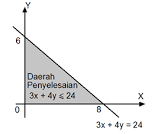 10
Diagram Venn

Contoh 5. 
Misalkan U = {1, 2, …, 7, 8},   A = {1, 2, 3, 5} dan B = {2, 5, 6, 8}. 

Diagram Venn:
11
Kardinalitas
Jumlah elemen berbeda di dalam A disebut kardinal dari himpunan A.
Notasi: n(A) atau |A|
 
Contoh 6.
(i)  B = { x | x merupakan bilangan prima lebih kecil dari 20 }, 
	  atau B = {2, 3, 5, 7, 11, 13, 17, 19} maka |B| = n(B) = 8 
(ii) T = {kucing, a, Amir, 10, paku, laptop}, maka |T| = 6
(iii) M = {a, b, a, a, b, b, c, c, d }, maka |M| = 4
(iv) A = {2,  {2, 3}, {4}, 6, {{7}} }, maka  |A| = 5
(v) C = { x | x adalah akar riil dari x2 + 1 = 0}, maka |C|= 0 
(vi) D = { x  N | x < 5000 }, maka |D|= 4999
(vii) E = { x  N | x   5000 }, maka |E| tak berhingga
12
Himpunan kosong (null set)
Himpunan dengan kardinal = 0 disebut himpunan kosong (null set).
Notasi :  atau {}
 
Contoh 7. 
    (i)   E = { x | x < x }, maka n(E) = 0
    (ii)  P = { orang Indonesia yang pernah ke bulan }, maka n(P) = 0
    (iii) A = {x | x adalah akar riil persamaan kuadrat x2 + 1 = 0 }, n(A) = 0	           
 
himpunan {{ }} dapat juga ditulis sebagai {}
himpunan {{ }, {{ }}} dapat juga ditulis sebagai {, {}}
{} bukan himpunan kosong karena ia memuat satu elemen yaitu .
13
Himpunan Bagian (Subset)
Notasi: A   B
Defenisi: Himpunan A dikatakan himpunan bagian dari himpunan B jika dan hanya jika setiap elemen A merupakan elemen dari B. 

Secara formal: A  B  x (xA  xB)

A adalah subset dari B. 
   Dalam hal ini, B dikatakan superset dari A,
   ditulis B  A
14
Contoh 8.
(i)  { 1, 2, 3}  {1, 2, 3, 4, 5}
(ii) {1, 2, 3}  {1, 2, 3}	
(iii) N  Z   R   C
(iv) Jika A = { (x, y) | x + y < 4, x  , y   0 } dan 
       B = { (x, y) | 2x + y < 4,  x   0 dan y   0 },  maka B  A.
(v) A = {3, 9}, B = {5, 9, 1, 3},             A  B ?
benar
(vi) A = {3, 3, 3, 9}, B = {5, 9, 1, 3},   A   B ?
benar
(vii) A = {1, 2, 3}, B = {2, 3, 4},           A  B ?
salah
15
Perhatikan bahwa untuk sembarang himpunan tidak kosong A berlaku:
	  A    
 	A  A 
   Jadi, setiap himpunan tidak kosong dijamin memiliki paling sedikit 2 buah  himpunan bagian

   dan A disebut himpunan bagian tak-sebenarnya (improper subset) dari A. 
      Contoh: A = {1, 2, 3}, semua himpunan bagian dari A adalah 
                          , {1}, {2}, {3}, {1, 2}, {1, 3}, {2, 3}, {1, 2, 3} 
 	-  {1, 2, 3} dan  adalah improper subset dari A. 
 	-  {1}, {2}, {3}, {1, 2}, {1, 3}, {2, 3} adalah proper subset dari A
 
 A dikatakan himpunan bagian sejati (proper subset) dari B jika: 
    (i) setiap elemen dari A juga elemen dari B , dan 
    (ii) sekurang-kurangnya ada satu elemen di B yang tidak ada di A
16
Perhatikan bahwa penulisan A  B berbeda dengan A  B
 
(i)  A  B : digunakan untuk menekankan bahwa A adalah himpunan bagian dari B tetapi   A  B.
A disebut himpunan bagian sejati (proper  subset) dari B. 
Contoh: {1} dan {2, 3} adalah  proper subset dari {1, 2, 3}
		Jadi, {1}  {1, 2, 3}, {2, 3}  {1, 2, 3}
 
(ii)  A  B : digunakan untuk menekankan bahwa A adalah  himpunan bagian dari B yang memungkinkan A = B.
  Contoh: {1, 2, 3}  { himpunan bilangan asli < 4} 
    {1, 2, 3} adalah improper subset dari { himpunan bilangan asli < 4}
17
Latihan
	Misalkan A = {1, 2, 3} dan B = {1, 2, 3, 4, 5}. Tentukan semua kemungkinan himpunan C sedemikian sehingga A  C dan C  B, yaitu A adalah proper subset dari C dan C  adalah proper subset dari B.
18
Jawaban:
	 Data: A = {1, 2, 3} dan B = {1, 2, 3, 4, 5},  lalu  A  C dan C  B
	
   C harus mengandung semua elemen A = {1, 2, 3} dan sekurang-kurangnya satu elemen dari B. 

	Dengan demikian, C = {1, 2, 3, 4} atau  C = {1, 2, 3, 5}. 

	C tidak boleh memuat 4 dan 5 sekaligus karena C adalah proper subset dari B.
19
Jika A  B dan  B  C maka A  C
C
B
A
20
Latihan
Misalkan A = {5} dan B = {5, {5}}. 
 Apakah A  B? Jelaskan!
 Apakah A  B? Jelaskan!
 Apakah A adalah himpunan bagian sebenarnya (proper subset) dari B?

2.  Tentukan apakah pernyataan di bawah ini benar atau salah:
 {}  {}				
 {}	
 { }{}				
 {a, b}  {a, b, {{a, b}}}
 Jika A  B dan B C, maka A  C    
  Jika A  B dan B  C, maka A  C.
 Jika A = {, {}}, maka  2A      
 Jika A = {, {}}, maka {{}}  2A
21
  					
   
 {}  				
 {a, b}  {a, b, c, {{a, b, c}}
 {a, b}  {a, b, c, {{a, b, c 
  {a, b}  {a, b, {{a, b}}}
  jika A  B dan B  C, maka A  C	         
  jika A  B dan B  C, maka A  C
  x  {x}				
 {x}  {x} 		
 {x}  {x}				
 {x}  {{x}}
   {x}				
    {x}
22
3.  Didefinisikan A, B, C, D, dan E sebagai berikut: 
	A = {1, 2, 3, 4}, B = {1, 2, {2}, {{4}}},
     	C = {1, {1, 2}, {{1, 2, 3}} },  D = {1, 2, 2, 1}. 
 
Untuk tiap W, X, Y, Z yang didefinisikan di bawah ini, nyatakan apakah ia adalah elemen atau himpunan bagian dari tiap-tiap himpunan A, B, C, D.
	W = {1, 3, 5}	        X = {1, 2, 3}        Y = {4}	Z = {2}
23
Himpunan yang Sama
Defenisi: A = B jika dan hanya jika setiap elemen A merupakan elemen B dan sebaliknya setiap elemen B merupakan elemen A. 

A = B jika A adalah himpunan bagian dari B dan B adalah himpunan bagian dari A. Jika tidak demikian, maka A  B.
 
Notasi : A = B    A  B dan B  A
24
Contoh 9. 
(i)  Jika A = { 0, 1 } dan B = { x | x (x – 1) = 0 }, maka A = B
(ii)  Jika A = { 3, 5, 8 } dan B = {5, 3, 8 }, maka A = B
(iii) Jika A = { 3, 5, 5, 5, 8, 8} dan B = {5, 3, 8 }, maka A = B
(iv) Jika A = { 3, 5, 8, 5 } dan B = {3, 8}, maka A  B
(iv) A = {anjing, kucing, kuda},  B = {kucing, kuda, tupai, anjing}, maka A  B 
				             
Untuk tiga buah himpunan, A, B, dan C berlaku aksioma berikut:
	(a) A = A, B = B, dan C = C     
	(b) jika A = B, maka B = A
	(c) jika A = B dan B = C, maka A = C
25
Himpunan yang Ekivalen
Defenisi: Himpunan A dikatakan ekivalen dengan himpunan B jika dan hanya jika kardinal dari kedua himpunan tersebut sama.
 
Notasi : A ~ B   |A| = |B|
 
 Contoh 10.  Misalkan A = { 1, 3, 5, 7 } dan B = { a, b, c, d }, maka A ~ B sebab |A| = |B| = 4
26
Himpunan Saling Lepas
Defenisi: Dua himpunan A dan B dikatakan saling lepas (disjoint) jika keduanya tidak memiliki elemen yang sama.

Notasi : A // B 

 



Contoh 11.  Jika A = { 1, 3, 5, 7, 9} dan B = {0, 2, 4, 6, 8, 10 }, maka A // B.
Diagram Venn:
27
Himpunan Kuasa
28
Bersambung ke Bagian 2
29